MCAC ELIGIBILITY AND ENROLLMENT SUBCOMMITTEE MEETING
June 16, 2021
Department of Health Care Finance
1
Agenda
3:00 – 3:10 Welcome and Introductions - Eric Scharf, MCAC, E&E Subcommittee Chair; Advocacy Advisor, Depression and Bipolar Support Alliance; Taylor Woods, Special Projects Officer, Health Care Policy and Research Administration (HCPRA), DHCF
3:10 – 4:15 Department of Health Care Finance (DHCF) Policy Updates:
Eligibility restart after end of the public health emergency - Danielle Lewis-Wright, Division of Eligibility Policy (DEP), HCPRA, DHCF
Medicare Eligibility Enhancement Initiative (MEEI) - Kerry Connolly, State Relationship Manager, Commonwealth Medicine, University of Massachusetts Medical School
Program of All-Inclusive Care for the Elderly (PACE) and Dual Special Needs Plans (D-SNP) - Katherine Rogers, Associate Director, Long-Term Care Administration, DHCF 
4:15– 4:25 DHCF Enrollment Report Update/Status: April Grady, Associate Director, Division of Analytics and Policy Research, HCPRA, DHCF
4:25 – 4:30 Next Steps: Taylor Woods, Special Projects Officer, HCPRA 
4:30 Adjourn
2
Eligibility Restart After the End of the Public Health Emergency
Danielle Lewis-Wright
Associate Director, DEP, HCPRA, DHCF
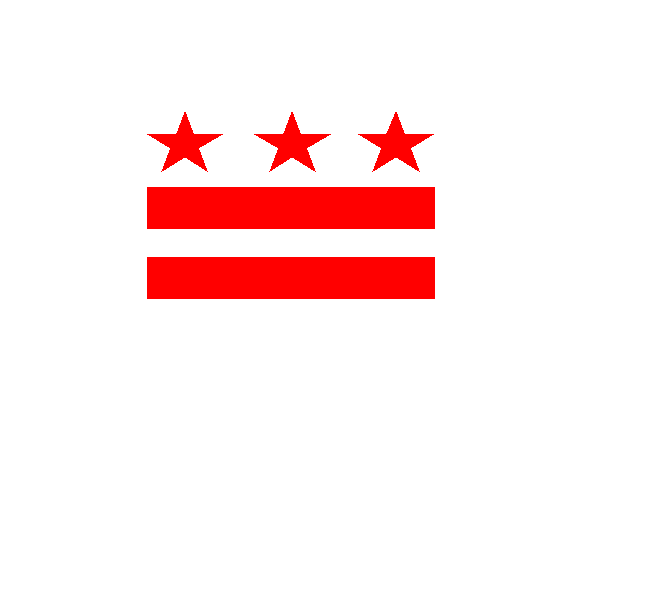 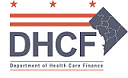 Families First Coronavirus Response Act (FFCRA) Eligibility Rule Implementation and Renewal Restart Update
Danielle Lewis-Wright, MPA 
Associate Director 
Division of Eligibility Policy 
Health Care Policy and Research Administration
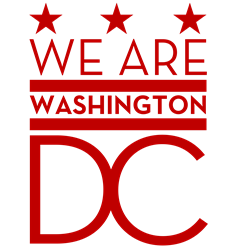 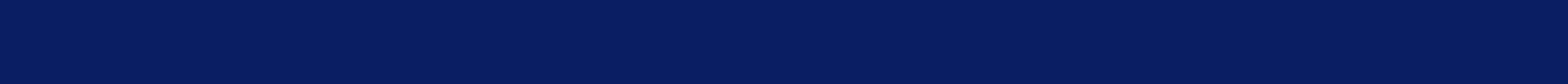 Government of the District of Columbia
Department of Health Care Finance
Presentation Overview
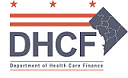 Background and Revised Interpretation of FFCRA Guidance 
FFCRA Interim Rule 433.400 
Allow states to transition individuals within eligibility group due to change in circumstance 
Allow states to reduce benefits or services during the PHE 
Allow states to act on “Not validly enrolled” beneficiaries who can be terminated for Medicaid during PHE 
Allow states to terminate Medicaid based on PARIS match finding of non-residency
District’s Renewal Restart Efforts  
Ineligibility Determination During the PHE and Timeline to Terminate Medicaid Post-PHE
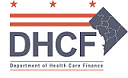 Background
First federal legislative response to COVID-19 public health emergency (PHE) passed  law on March 18, 2020

Creates enhanced Medicaid federal matching assistance percentage (FMAP) of additional 6.2% if states continue access to Medicaid coverage and do not reduce eligibility during the PHE under the maintenance of effort (MOE) provisions

Under the MOE provisions (Sec. 6008(b)(3)), states can only receive the enhanced FMAP if the state continues coverage for individuals who are already enrolled or enrolled during the PHE unless the individual is: deceased, requests termination voluntarily, or no longer meets residency requirements

CMS issued new Interim Final Rule with Comments (IFC) on 11/2/20 with key changes as outlined in 42 CFR 433.400:
-Requires states to transition individuals within eligibility groups if change in circumstances
-Allows states to reduce benefits or services based on change in circumstances
-Adds “not validly enrolled” beneficiaries to list of individuals who can be terminated
-Clarifies that states can terminate based on PARIS match findings of non-residency but requires states to use available reasonable measures to verify non-residency during PHE.

-The District must implement FFCRA changes outlined in 42 CFR 433.400 by August 1, 2021
6
Transition based on Change of Circumstances
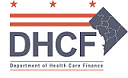 New Section 433.400(c) establishes three tiers of coverage:
Tier 1:Meets Minimum Essential Coverage (MEC): Meets the definition of MEC, including coverage in a Medicare Savings Program group, such as the Qualified Medicare Beneficiaries (QMB) group. 
Tier 2: Doesn’t Meet MEC, but Covers COVID Diagnosis and Treatment
Tier 3: Doesn’t Meet MEC and Doesn’t Cover COVID Diagnosis and Treatment
* The District’s eligibility groups are all considered Tier 1. 
The District must act on changes, redetermine eligibility, and transition beneficiary to the eligibility group within Tier 1 in which the individual qualifies based on: 
 Reported Changes by beneficiaries 
System known changes- example, aging out of eligibility group, Medicare eligibility 
Changes due Level of Care (LOC) Assessment 
* Note: States must generally maintain health care and cannot terminate eligibility altogether during the PHE, even if the information reported to the agency would otherwise result in a determination of ineligibility.  Exceptions are death, voluntary termination, non-residence, PARIS and not validly enrolled.
Terminations Due to “Not Validly Enrolled” or PARIS
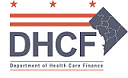 Not Validly Enrolled 
If an eligibility determination was incorrectly made due to agency error or fraud, the beneficiary is considered “not validly enrolled”. 
States are allowed to disenroll beneficiaries “not validly enrolled” during the PHE
If a beneficiary is determined invalidly enrolled for Medicaid, the state must evaluate the beneficiary’s eligibility for all other eligibility groups before termination. 
If the beneficiary is ineligible for Medicaid on all bases, then the 15-day advanced notice of termination will be issued with fair hearing rights to the beneficiary. 
Public Assistance Recording Information System (PARIS)  
PARIS = system used to share information about individuals receiving federal benefits in other states
Guidance allows states to act on terminating Medicaid coverage for beneficiaries who appear on the PARIS match where the state requests and is unable verify District residency.
Restart Renewals Efforts   State Health Official (SHO) (Letter#20-004)
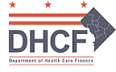 CMS issued guidance to states on 12/22/20 on Resuming Medicaid/CHIP/BHP Operations upon the end of the PHE for applications, renewals, changes, and verifications: 
Encourages states to restart efforts prior to end of the PHE. 
Requires states to complete all Medicaid application processing within 4 months of the end of the PHE and complete all Medicaid renewals within 6 months of the end of the PHE. 
The District selected a phased approach to ensure compliance. As part of this plan, the District will be restarting renewal efforts with a focus on Restarting MAGI Medicaid with a recert end date 09/30/21, Non-MAGI Medicaid and Alliance/ICP programs with a recert end date of 10/31/21.  
The District must restart renewal efforts to prevent backlog that will lead to administrative burden on staff and beneficiaries.
Based on updated information, if the beneficiary is determined ineligible at renewal or fails to return their renewal form, Medicaid and locally funded Alliance and ICP coverage will continue during the PHE. 
The District will log any individuals where renewal was not authorized within the six months before the end of the PHE plus 60 days. 
After the end of the PHE plus 60 days, the District will take action to terminate coverage.
Restarting the Passive Renewal Process Flow ChartBeneficiary found eligible for current eligibility group
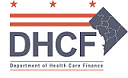 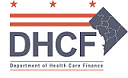 Ineligibility Determination During the PHE and Timeline to Terminate Medicaid Post-PHE
Beneficiary Found Ineligible less than Six Months before end of PHE
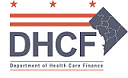 Per CMS guidance, states have the authority to terminate Medicaid coverage for beneficiaries who are determined ineligible due to a change or renewal if the ineligible decision was made within 6 months of the end of the PHE. 
This authority will help states avoid repeating redeterminations associated with change in circumstances, renewal, or verification for beneficiaries whom the state determined ineligible within 6 months of the end of the PHE
In order for the District to take action, these steps must be followed:
Complete redetermination which results in an ineligible determination 
Send the beneficiary the Ineligible Decision notice with language that states: a) ineligibility determination and reason; b) health care coverage will continue during the PHE; c) instructs beneficiary to report changes to agency that impact eligibility.
If PHE ends within 6 months from the date of the notice and beneficiary did not report change that impacts their eligibility, the agency will issue a 15-day advance action termination notice with fair hearing rights.
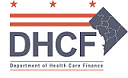 Example: Beneficiary Found Ineligible within 6 Months before End of PHE (dates are hypothetical)
13
05/20/21
Beneficiary Found Ineligible more than Six Months before End of PHE.
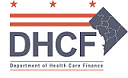 If the beneficiary is found to be ineligible during the PHE due to a change in circumstance or at renewal, then the agency must send the Ineligible Determination Notice.
If the Ineligibility Decision Notice was issued more than six months from the end of the PHE, the agency cannot terminate health care coverage. The information is no longer considered current and reliable information to send a termination notice. 
The agency must issue a new Request for Information (RFI) notice requesting updated information on the previous reported change or renewal form to request current renewal information to redetermine eligibility.
Once the information is returned, ESA must review and enter information into DCAS to redetermine eligibility.
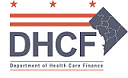 Example: Beneficiary Found Ineligible more than Six Months before End of PHE
15
05/20/21
Medicare Eligibility Enhancement Initiative (MEEI)
Kerry Connolly, State Client Relationship Manager, Commonwealth Medicine,
University of Massachusetts Medical School
16
UMass Medicare Eligibility Enhancement Initiatives
Medicare Enrollment Support: Overview of Project Activities
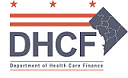 Prepared for: Eligibility and Enrollment MCAC Subcommittee
June 16, 2021
Agenda
UMass Medicare Eligibility Enhancement Approach
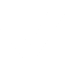 DC Medicare Enrollment Enhancement Initiative: 
Overview of Project Activities
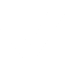 UMass Experience and Results in Other States
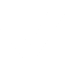 DC Project Implementation Status
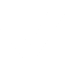 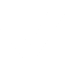 Next Steps
Medicare Eligibility Enhancement through Dual Eligible Analytics
Background
Medicare represents a valuable resource for states and Medicaid beneficiaries
Largest single source of third party liability (TPL) savings for states
Source of expanded benefits and coverage for Medicaid beneficiaries
UMass Commonwealth Medicine
 Dual Eligible Data Analytics create actionable 
data points to maximize Medicare benefits
Optimize delivery and coordination of benefits to Dual Eligible beneficiaries
Help ensure Medicaid beneficiaries receive all benefits to which they are entitled
Protect Medicaid as the Payer of Last Resort
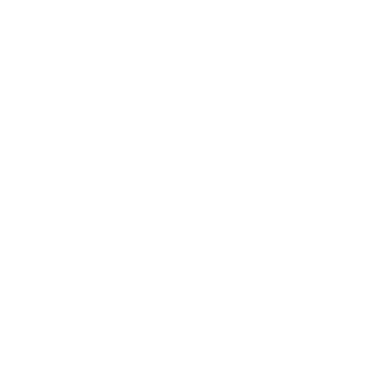 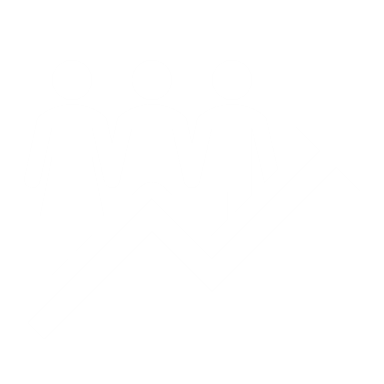 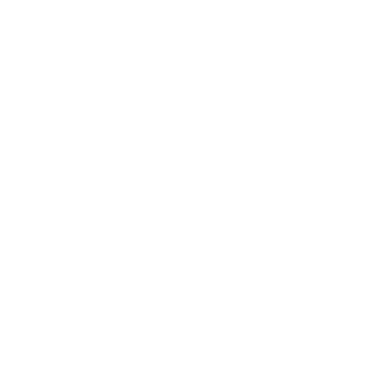 19
Medicare Enrollment Enhancement Initiative
Support DC Medicaid as the Payer of Last Resort
Help ensure all DC Medicaid beneficiaries aged 65+ who qualify for Medicare coverage at no additional cost are successfully enrolled in Medicare
Goals
Our work:
Obtain Medicare for qualifying DC Medicaid beneficiaries age 65 or older who have not completed Medicare enrollment with SSA
Contact beneficiaries to explain benefits and assist with Medicare enrollment
Provide comprehensive customer service supports through the Medicare enrollment process with SSA
Ensure new Medicare coverage is added to DHCF systems
20
Challenge: Beneficiary Misconceptions and Concerns
Don’t understand the difference between Medicaid and Medicare
Not aware they may qualify for Medicare - especially if not receiving Social Security benefits
Mistakenly believe they cannot have Medicaid and Medicare at the same time
Satisfied with Medicaid and don’t feel they need Medicare
Confused and/or intimidated by the Medicare enrollment process with SSA
Worried about Medicare costs and not aware of Medicare Buy-In  benefits through Medicaid
1
2
3
Barriers to
Medicare Enrollment  for Medicaid  Beneficiaries
4
5
6
Solution: Medicare Enrollment Enhancement Initiative
Direct Beneficiary Contact
Specialized 
Data Analysis
3 Step Approach
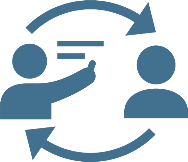 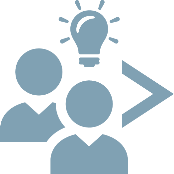 Comprehensive Enrollment Support
1
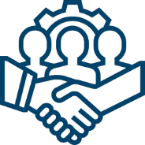 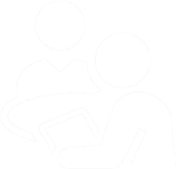 3
2
Contact beneficiaries to request Medicare enrollment and address barriers which may have prevented enrollment in the past
Identify beneficiaries with potential access to Medicare benefits
Support beneficiaries in converting potential access to successful Medicare enrollment
Step 1: Specialized Data Analysis
Evaluate specific District and federal data elements which indicate a high likelihood to qualify for Medicare benefits

Validate data for beneficiaries who appear ineligible for Medicare benefits
Exclude non-qualifying beneficiaries from enrollment support activities

Identify beneficiaries who appear to have potential access to Medicare benefits
Isolate beneficiaries who appear to meet all criteria to qualify for Medicare, but have never successfully enrolled
Specialized  Data Analysis
Step 2: Direct Beneficiary Contact
Mail contact letters to:
Inform beneficiaries of the benefits of Medicare coverage in addition to Medicaid
Request that they contact SSA to apply for Medicare
Begin to address barriers to Medicare enrollment and offer enrollment support

Send a series of three contact letters to each beneficiary:
Day 1:	First letter
Day 30:	Second letter
Day 60:	Third letter

Complete outbound calls to all beneficiaries with telephone numbers on file
Direct Beneficiary Contact
Step 3: Comprehensive Enrollment Support
Provide a toll-free customer service line to answer questions on Medicare enrollment

Assist in Scheduling SSA appointments for beneficiaries
This includes requesting phone appointments. In-person appointments are not required.

Ensure interpretation services are available

Support beneficiaries in responding to SSA inquiries and/or requests for additional information/documentation
Comprehensive  Enrollment  Support
UMass Experience & Results in Other States
Historically, less than 2% of beneficiaries have refused to cooperate when engaged by phone
+$9.5 million in estimated cost savings over four years in another state
+96% Medicare enrollment rate achieved
+$50 million in new cost savings for Massachusetts
realized from new Medicare enrollments
by successfully enrolling more than 950 Medicaid beneficiaries between ages of 65 and 66
for Massachusetts beneficiary cases processed by SSA
26
Medicare Enrollment Enhancement Initiative: Implementation & Activities
Specialized Data Analysis

Established District and CMS data transmissions
Conducted meetings with District Subject Matter Experts
Completed initial analysis
UMass analysis identified over 1,200 DC Medicaid beneficiaries for inclusion in project activities
Preparation of Outreach Materials

Drafted and obtained approval for Beneficiary contact letter
Established toll-free customer support line 
Initiated testing of UMass databases and customer support processes (mailing, call management, etc…)
Started a DC Medicaid resource library for staff
Initiation of Project Activities

First letters are scheduled to be mailed to beneficiaries the week of June 21st 

The UMass team is finalizing preparations  
Completing UMass Customer Service Support Team training 
Gathering and testing contact numbers for SSA field offices and national line
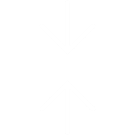 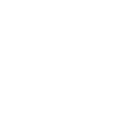 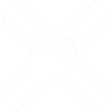 Medicare Enrollment Enhancement Initiative: Next Steps
Next Steps :
Initiate mailings to DC Medicaid beneficiaries week of 6/21
Provide customer service support
Coordinate, schedule, and assist with SSA appointments
Monitor state and federal data to ensure new Medicare coverage is added to DHCF systems
Report results to DHCF
Estimated Mailing Timeline:
Connecting with Us
Kerry Connolly
State Client Relationship Manager 
Medicare Eligibility Enhancement Programs
617-886-8272
Kerry.Connolly@umassmed.edu
Beth Nadeau
Associate Program Director 
Medicare Eligibility Enhancement Programs
617-886-8257
Beth.Nadeau@umassmed.edu
29
Program for All-Inclusive Care for the Elderly (PACE) and Dual Special Needs Plans (D-SNP) Reforms
Katherine Rogers, Acting Director, Long Term Care Administration, DHCF
30
PACE – Program Basics and Enrollment Implications
PACE is a nationally recognized model of care integrating Medicare and Medicaid benefits for persons 55 and older meeting nursing facility level of care.
Blended payment model includes both Medicare and Medicaid financing
Services are integrated at a community-based site and include all regularly covered Medicare and Medicaid services
Central to the model is a comprehensive, inter-disciplinary team of clinical professionals working to deliver high-quality and highly coordinated care
Why PACE?
PACE is built around individuals, and PACE providers coordinate care through a team-based model that incorporates input from every provider, clinician, contractor or employee that interacts with the individual
The payment model used in PACE offers incentives to providers to deliver appropriate, high-quality care, rather than delivering high volume or inappropriate services
PACE simplifies Medicare and Medicaid coverage into a single entity responsible for financing and delivering all care
PACE Enrollment 
Individuals can qualify for PACE if they meet the Medicaid NF LOC, are 55 or older, and live in the service area (Ward 7 or 8). They must also be determined to be able to reside safely in the community, a screening that will occur after a comprehensive LOC assessment
PACE enrollees will be enrolled in their own program codes and may transition from other eligibility program codes
It is possible (but rare) to enroll in PACE without being eligible for / enrolled in Medicaid and/or Medicaid
More information: https://dhcf.dc.gov/page/pace-dc
Contact person: PACE Program Coordinator Jacqueline Gould, Jacqueline.Gould@dc.gov or 202-535-1960
31
Dual Choice (DSNP) – Program Basics and Enrollment Implications
Current Dual Special Needs Plan (D-SNP) program, Dual Choice
About 12,500 people are enrolled in United Healthcare or Cigna’s Medicare Advantage plan; this includes about 1,400 EPD waiver enrollees, about 5,100 partial-benefit duals, and a variety of other Medicaid eligibility categories
These enrollees access their Medicare benefits this way, but the majority (approximately 60%) also have full access to Medicaid fee-for-service through DHCF’s programs 
DHCF intends to implement an enhanced version of the D-SNP model, a Highly or Fully Integrated Dual Eligible Special Needs Plan (HIDE or FIDE SNP) in 2022
D-SNPs will be paid a monthly capitation payment and must cover all Medicaid services, with some exceptions 
D-SNPs will be responsible for integrated, comprehensive care management
D-SNP Enrollment 
While the goals and hoped-for outcomes of PACE and DSNP are fairly similar, there are important differences in eligibility and enrollment between the programs: any dual eligible can elect to enroll in a D-SNP health plan. They may be of any age, live anywhere in the District, may be in any Medicaid eligibility category, and may or may not have LTSS needs
Our intended approach to enrollment is to use an indicator on a program code to identify a person both by Medicaid eligibility category and D-SNP enrollment 
Individuals who are enrolled in the D-SNP will still have to maintain their Medicaid eligibility to remain D-SNP eligible, so we anticipate D-SNP plan staff support in redeterminations / maintenance of Medicaid coverage
More information: https://dhcf.dc.gov/page/district-dual-choice-d-snps
Contact person: D-SNP Program Coordinator Brittany Branand, Brittany.Branand@dc.gov or 202-478-5806
32
Monthly Enrollment Report  Update
April Grady, Associate Director, Division of Analytics and Policy Research, HCPRA, DHCF
33
Update on Enrollment Through April 2021
DHCF enrollment for April was 303,662
Medicaid (279,518) has grown by 10.2% since February 2020 (prior to the public health emergency)
Alliance (20,127) and ICP (4,017) combined have grown by 21.1% since February 2020
Monthly reports with additional detail are on the DHCF website: https://dhcf.dc.gov/node/1180991 
Number and Percentage Change in Enrollment Since February 2020 by Program
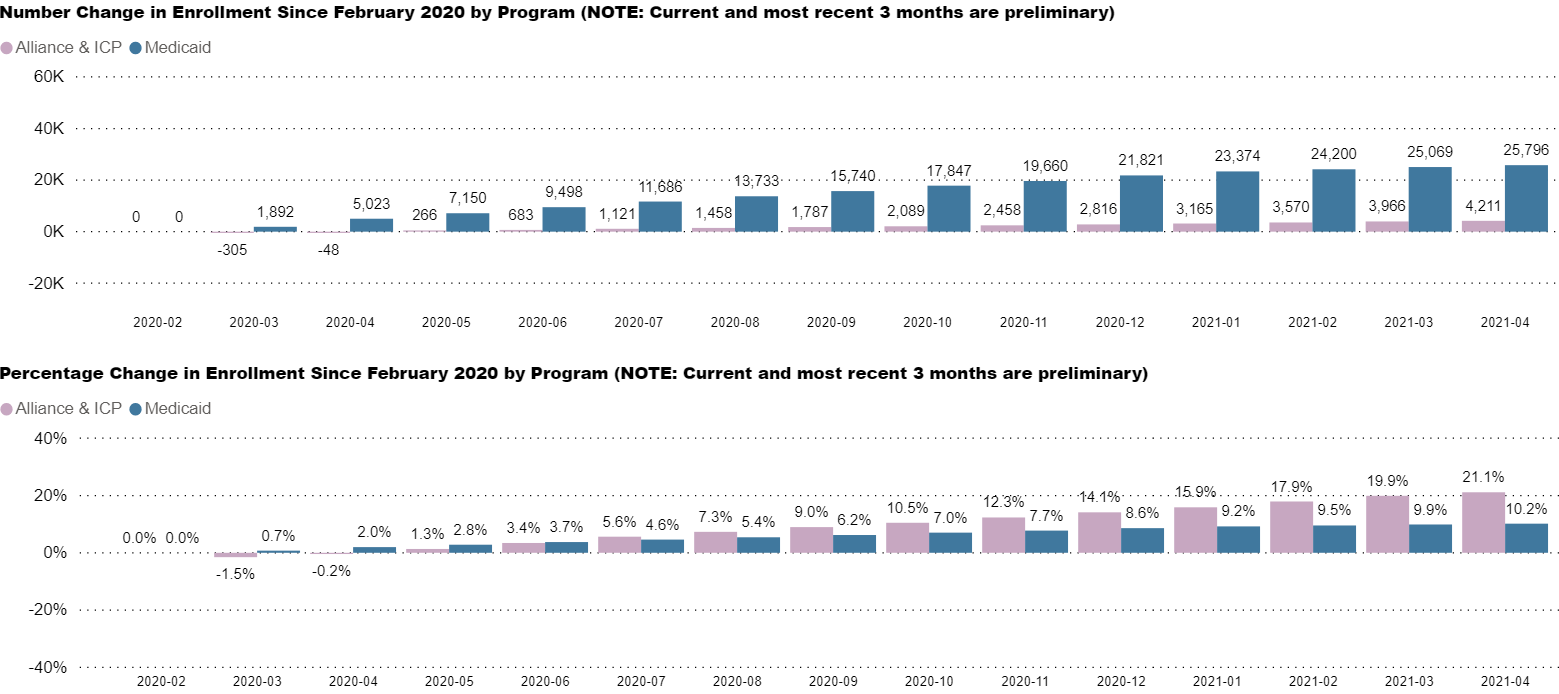 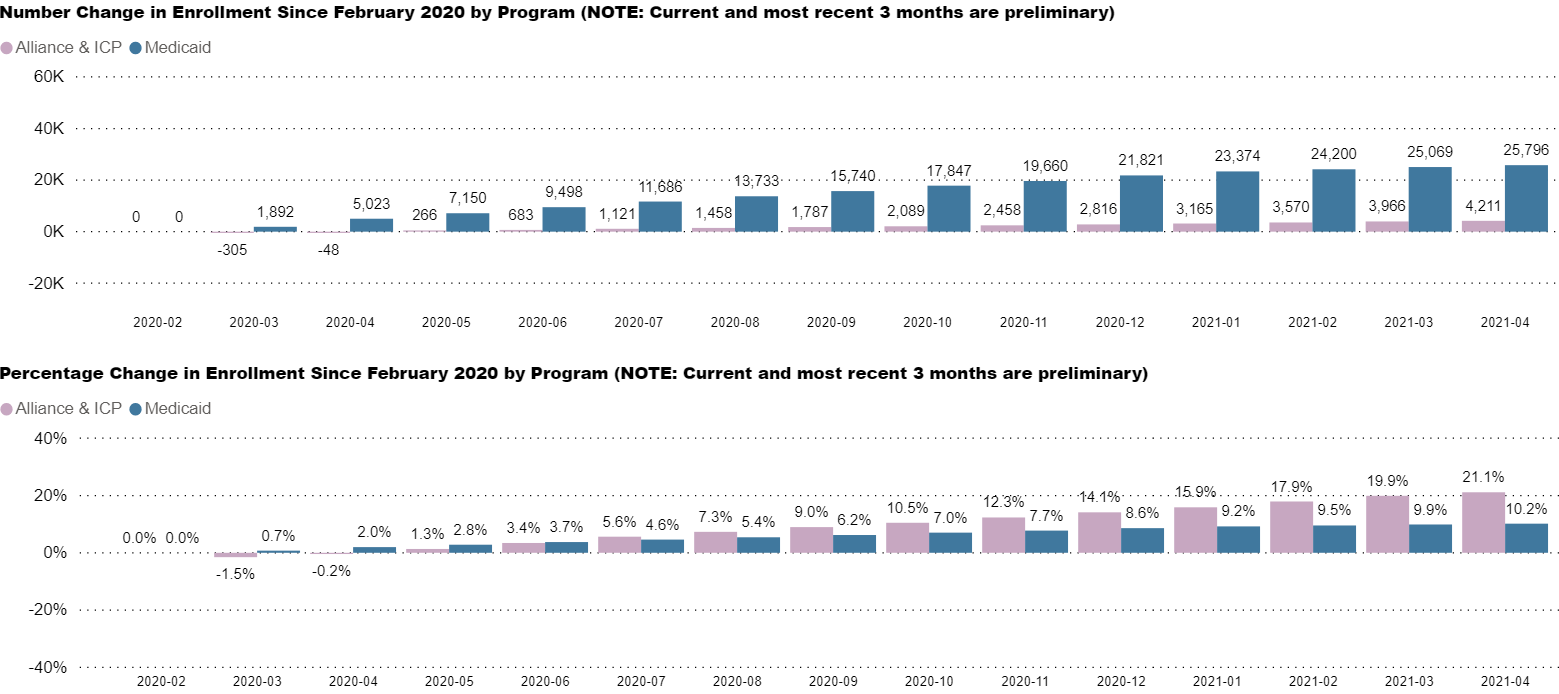 34